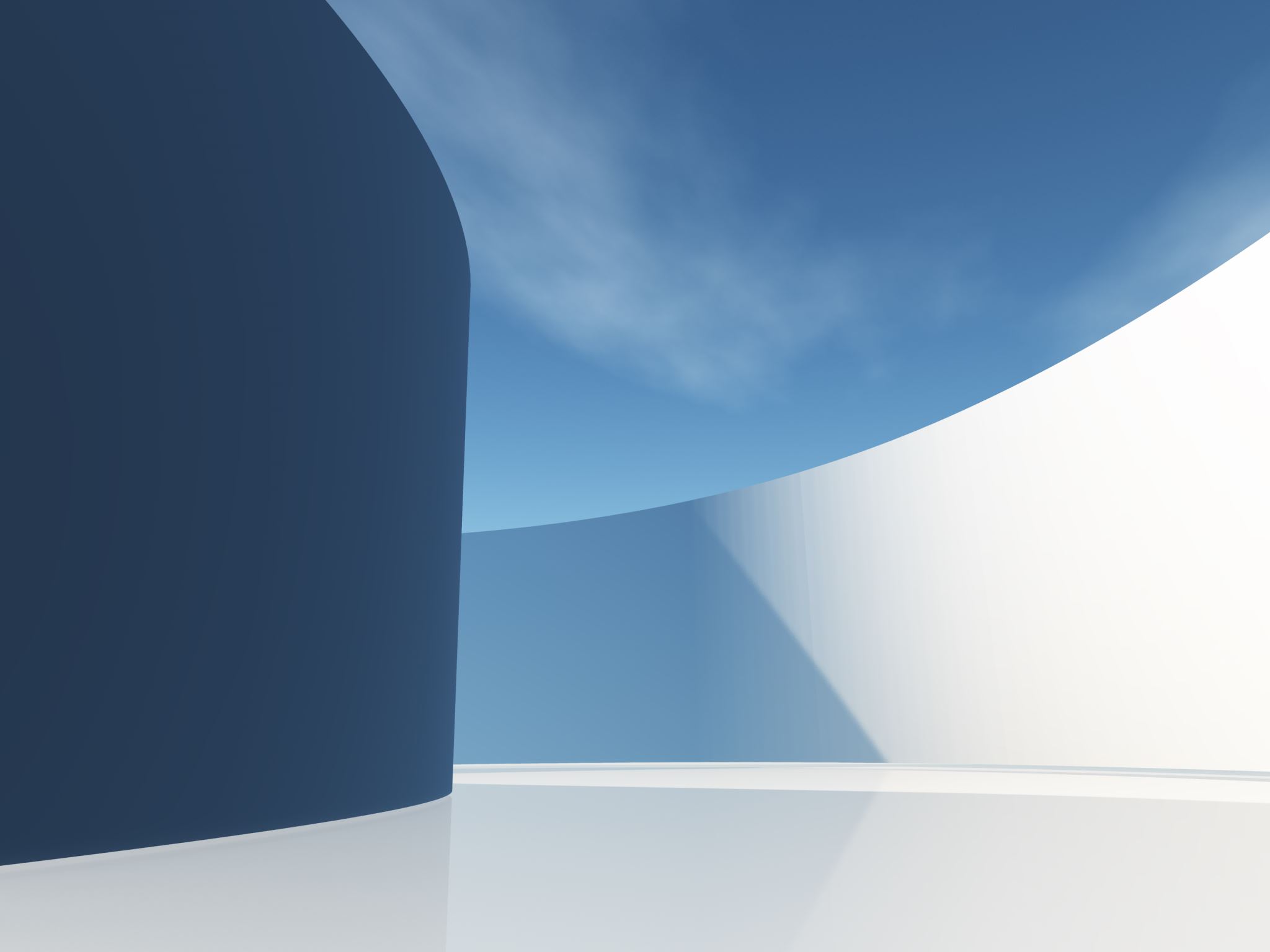 La gestione delle risorse umane nell’era dell’intelligenza artificiale
Cos’è l’intelligenza artificiale generativa?
«L’AI Generativa è un tipo di Intelligenza Artificiale che utilizza algoritmi di Machine Learning (ossia apprendimento automatico) per generare nuovi contenuti che in precedenza si basavano sulla creatività dell’uomo.» 
«Si prevede che il mercato dell'IA raggiungerà il traguardo dei 500 miliardi di dollari entro il 2024.»
In Italia il mercato dell’intelligenza artificiale sta crescendo a ritmi dirompenti, nel 2023 ha infatti raggiunto un valore di ben 760 milioni di euro, registrando una crescita del 53% rispetto al 2022. Sono invece ancora modesti gli investimenti in ambito di AI generativa, che riguardano infatti il solo 5% del mercato complessivo.
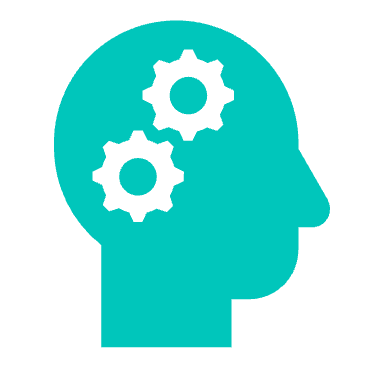 https://blog.osservatori.net/it_it/come-funziona-ai-generativa-significato-applicazioni
https://www.forbes.com/sites/forbesbusinesscouncil/2022/11/21/the-top-five-ways-ai-is-transforming-business/?sh=5aa6295f8e7f
https://www.osservatori.net/it/ricerche/comunicati-stampa//intelligenza-artificiale-italia
.
Cosa si intende per Gestione delle risorse umane?
Non esiste una vera e propria definizione della locuzione “Gestione delle risorse umane”, in quanto il suo significato risulta essere troppo ampio e difficilmente definibile. Per comprendere al meglio quali siano i compiti di tale funzione essa è stata scinta nel tempo in sei principali dimensioni, o processi: 
Programmazione del personale;  
Selezione e reclutamento;  
Formazione e sviluppo; 
Gestione delle prestazioni e valutazione;  
Gestione delle relazioni; 
Gestione delle retribuzioni.
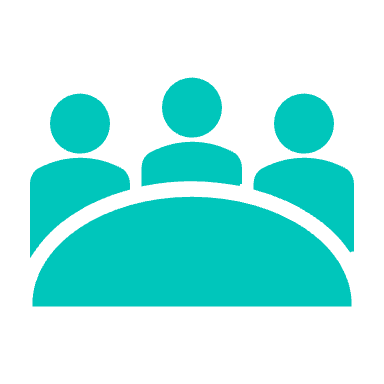 L’impatto dell’AI nella selezione e nel reclutamento
Implementazione di Chatbots
Screening automatico dei curricula
Reclutamento e selezione
Riduzione dei bias dei selezionatori
Applicant Tracking System e Customer Relationship Management
Poletti Filippo, Ferraris Alberto, Smart Leadership Canvas, Come guidare la rivoluzione dell’intelligenza artificiale con il cuore e il cervello. Milano, Guerini Next Srl, 2023, pp.247 - 256
L’impatto dell’AI nell’inserimento
Implementazione di Chatbots
Personalizzazione processo di onboarding
Inserimento
Feedback per migliorare il processo
Poletti Filippo, Ferraris Alberto, Smart Leadership Canvas, Come guidare la rivoluzione dell’intelligenza artificiale con il cuore e il cervello. Milano, Guerini Next Srl, 2023, pp.247 - 256
L’impatto dell’AI nella formazione e nello sviluppo
Creazione di piani di formazione personalizzati
Scoprire eventuali gap formativi
Formazione e sviluppo
Efficientamento del processo formativo
Automazione del processo formativo
Poletti Filippo, Ferraris Alberto, Smart Leadership Canvas, Come guidare la rivoluzione dell’intelligenza artificiale con il cuore e il cervello. Milano, Guerini Next Srl, 2023, pp.247 - 256
L’impatto dell’AI nella gestione delle prestazioni
Monitoraggio delle prestazioni in tempo reale
Performance Management
Riduzione dei bias
Analisi del potenziale dei dipendenti
Poletti Filippo, Ferraris Alberto, Smart Leadership Canvas, Come guidare la rivoluzione dell’intelligenza artificiale con il cuore e il cervello. Milano, Guerini Next Srl, 2023, pp.247 - 256
L’impatto dell’AI nella gestione delle retribuzioni
Monitoraggio dei cambiamenti del mercato del lavoro
Gestione delle retribuzioni
Personalizzazione del pacchetto retributivo
Previsione delle tendenze future
Poletti Filippo, Ferraris Alberto, Smart Leadership Canvas, Come guidare la rivoluzione dell’intelligenza artificiale con il cuore e il cervello. Milano, Guerini Next Srl, 2023, pp.247 - 256
L’impatto dell’AI nella gestione delle relazioni
Previsione dei tassi di turnover
Pianificazione degli incentivi
Gestione delle relazioni
Previsione del livello di coinvolgimento dei collaboratori
Poletti Filippo, Ferraris Alberto, Smart Leadership Canvas, Come guidare la rivoluzione dell’intelligenza artificiale con il cuore e il cervello. Milano, Guerini Next Srl, 2023, pp.247 - 256
L’AI sostituirà l’essere umano?
«L’intelligenza artificiale non sostituirà le persone ma gli individui che utilizzano l’intelligenza artificiale sostituiranno coloro che non la usano»

Uno studio globale condotto dall'IBM Institute for Business Value (IBV) nel 2023 rivela come secondo le stime dei manager intervistati nei prossimi tre anni il 40% della forza lavoro dovrà essere riqualificata a seguito dell'implementazione dell’intelligenza artificiale. Gli intervistati, inoltre, riportano come uno dei principali problemi legati alla gestione dei talenti sia proprio la creazione di nuove competenze nei dipendenti interni alle imprese.
https://www.ibm.com/blog/new-ibm-study-reveals-how-ai-is-changing-work-and-what-hr-leaders-should-do-about-it/
https://www.ibm.com/downloads/cas/NGAWMXAK
https://www.weforum.org/press/2020/10/recession-and-automation-changes-our-future-of-work-but-there-are-jobs-coming-report-says-52c5162fce/
Rischi legati II rischi legati all’implementazione dell’AI nella gestione delle risorse umane
Bias e distorsione negli algoritmi
Privacy e protezione dei dati
Rischi
Trasparenza e responsabilità decisionale
Necessità di un quadro normativo interno ed esterno adeguato
Bias e distorsione negli algoritmi
I BIAS sono delle euristiche inefficaci, in quanto basate su percezioni errate e distorte della realtà, pregiudizi o ideologie, che portano l’individuo ad attuare errori di giudizio o a mancare di oggettività nella valutazione.

Le EURISTICHE sono delle scorciatoie mentali usate dal nostro cervello per prendere decisioni complesse nel minor tempo possibile e con il minimo sforzo mentale. Il termine euristiche deriva dal greco «heurískein» e significa trovare o scoprire.
Bias e distorsione negli algoritmi
Spesso si pensa erroneamente che le macchine attuino dei «ragionamenti perfetti» ma non è così; esse stesse non sono esenti da Bias, in quanto i modelli di intelligenza artificiale imparano da dati preesistenti, raccolti nel mondo reale e quindi possono apprendere o addirittura amplificare i pregiudizi già esistenti. 

I bias possono presentarsi nelle diverse fasi del processo di apprendimento, a partire dall’uso di un set di dati inadeguato, passando per un processo di apprendimento scorretto, fino ad un’erronea interpretazione dei risultati.
https://ai.google/responsibility/responsible-ai-practices/
https://ibicocca.unimib.it/bias-negli-algoritmi-come-le-macchine-apprendono-i-pregiudizi-dagli-esseri-umani/
Il Caso Amazon
Nel 2014 Amazon decide di utilizzare un nuovo software di recruitment ritenuto capace di analizzare autonomamente i curricula dei candidati e, conseguentemente, selezionare i migliori nell’ampio pool. Nella realtà dei fatti, nel 2015 Amazon si rese conto della presenza di un errore nell’algoritmo: infatti quando quest’ultimo doveva vagliare candidati per posizioni lavorative tecniche e riguardanti lo sviluppo di software tendeva ad escludere i cv femminili. 

La colpa risaliva alla fase di progettazione dello strumento, il problema riguardava infatti i dati utilizzati per addestrare il modello.  Amazon aveva chiesto all’algoritmo di imparare a selezionare i migliori candidati sulla base dei curricula ricevuti dalla società negli ultimi 10 anni; la maggior parte di questi ultimi però proveniva da uomini. Ciò ha fatto sì che l’algoritmo sviluppasse un bias di genere, apprendendo un pattern che identificava il genere maschile come caratteristica primaria per la selezione dei migliori talenti. Amazon ha tentato di correggere l’errore ma alla fine nel 2017 ha deciso di abbandonare il progetto.
https://www.ninja.it/intelligenza-artificiale-pregiudizi/
https://www.corrierecomunicazioni.it/over-the-top/allintelligenza-artificiale-di-amazon-non-piacciono-le-donne-scartati-i-cv-femminili/
https://tg24.sky.it/tecnologia/2018/10/10/intelligenza-artificiale-pregiudizi-amazon-abbandona-progetto
Algorithmic Fairness
Noi esseri umani siamo spesso convinti che gli algoritmi dell’intelligenza artificiale siano privi di bias, ma questo è errato. È risaputo che gli algoritmi di machine learning sfruttano una notevole quantità di dati per derivare una specifica regola da un insieme di dati generalizzati, ma tale regola non è sempre accurata o rappresentativa del modello considerato. Ciò può portare le macchine a generare risultati che riflettano i bias umani. 

L'Algorithmic fairness è un'area di studio in espansione che si propone di ridurre gli impatti di bias e discriminazioni ingiustificate sulle persone nell'ambito del machine learning, concentrandosi principalmente sul formalismo matematico e sull'elaborazione di soluzioni per tali formalismi. È un settore di ricerca interdisciplinare che mira a sviluppare modelli di apprendimento capaci di attuare previsioni corrette dal punto di vista della giustizia e dell’equità.
https://ibicocca.unimib.it/bias-negli-algoritmi-come-le-macchine-apprendono-i-pregiudizi-dagli-esseri-umani/
https://nexa.polito.it/nexacenterfiles/Articolo%20TIM.pdf
Algorithmic Fairness
La letteratura scientifica del campo evidenzia alcune tra le cause che possono portare le macchine a cadere vittime di bias: 

Presenza di bias nel dataset iniziale, utilizzato per l’apprendimento. I dati sono vittima a monte di errori di misurazione, si basano su decisioni e/o convinzioni umane storicamente errate etc … Gli algoritmi di apprendimento automatico sono predisposti a replicare i bias presenti nei dati iniziali; 

Presenza di bias dovuti alla mancanza di dati o alla presenza di dati non completi oppure ancora dovuti a errori nel campionamento;

Presenza di bias dovuti agli obiettivi algoritmici, che nascono quindi dalla necessità della macchina di minimizzare gli errori di previsione complessivi (tendenza della macchina a preferire le maggioranze rispetto alle minoranze)
Pessach, D., & Shmueli, E. (2023). Algorithmic fairness. In Machine Learning for Data Science Handbook: Data Mining and Knowledge Discovery Handbook (pp. 867-886). Cham: Springer International Publishing.
Privacy e Protezione dei dati
La privacy e la protezione dei dati sono sicuramente una delle maggiore preoccupazioni in ambito di intelligenza artificiale, soprattutto quando si parla di intelligenza artificiale generativa. 

Infatti, nello stesso AI Act, primo regolamento europeo vincolante in merito all’intelligenza artificiale, viene specificato che «qualsiasi immagine, contenuto audio o video artificiale o manipolato (i cosiddetti "deepfake") dovrà essere chiaramente etichettato come tale.»
https://www.europarl.europa.eu/news/it/press-room/20240308IPR19015/il-parlamento-europeo-approva-la-legge-sull-intelligenza-artificiale
Privacy e Protezione dei dati
Dall’analisi estrapolata dallo studio «Ethical Perceptions of AI in Hiring and Organizational Trust: The Role of Performance Expectancy and Social Influence» è emerso come i manager che si occupano di reclutamento vogliano implementare strumenti che sfruttano l'IA in quanto consente loro di assumere con maggiore efficienza e meticolosità, mentre le persone in cerca di lavoro vogliono proteggere i loro dati e le informazioni di natura più sensibile. 

Inoltre, oltre che per la privacy di dipendenti e clienti vi è anche la preoccupazione verso la privacy dei dati aziendali sensibili, i quali possono essere oggetto di attacchi informatici.
Figueroa-Armijos, M., Clark, B.B., da Motta Veiga, S.P., 2023. Ethical Perceptions of AI in Hiring and Organizational Trust: The Role of Performance Expectancy and Social Influence.
J. Bus. Ethics 186, 179–197.
Il caso Samsung
Da quanto emerge dalla testata coreana «The Economist» nel 2023 alcuni dipendenti della Samsung Semiconductor in Corea del Sud avrebbero causato tre fughe di dati sensibili (in soli 20 giorni) tramite il caricamento di materiale riservato su Chat GPT. La principale domanda che sorge spontanea è a chi attribuire la responsabilità di tale episodio.     

Infatti, prima di colpevolizzare direttamente i dipendenti autori di questo errore bisognerebbe verificare l’esistenza di una policy interna atta alla protezione dei dati sensibili aziendali in relazione all’utilizzo di Chat GPT. E anche se tale policy esistesse e fosse chiaramente definita e comunicata a tutti i dipendenti bisognerebbe ancora valutare se l’azienda abbia messo a disposizione dei dipendenti un percorso formativo interno adeguato in merito all’utilizzo di Chat GPT e ai possibili rischi. 

Questo episodio dimostra chiaramente come la protezione dei dati sensibili e la responsabilità decisionale siano due elementi cardine per le aziende che desiderano sfruttare l’AI generativa.
https://www.hdblog.it/samsung/articoli/n568430/samsung-dipendenti-utilizzano-chatgpt//
https://www.agendadigitale.eu/sicurezza/segreti-industriali-a-rischio-con-chatgpt-la-lezione-del-caso-samsung/
Trasparenza e responsabilità decisionale
Essendo l’intelligenza artificiale, e ancora di più l’AI generativa, una tecnologia ancora emergente che inoltre cresce e si trasforma a ritmi galoppanti, molte persone faticano a comprenderla, guardandola con timore. 

Da una ricerca condotta dall'Osservatorio Artificial Intelligence della School of Management del Politecnico di Milano emerge come: «Ben il 77% degli italiani (+4 punti percentuali rispetto al 2022) guarda con timore all’Intelligenza Artificiale, soprattutto in relazione ai possibili impatti sul mondo del lavoro. Tuttavia, solo il 17% è fermamente contrario all’ingresso dell’AI nelle attività professionali.»
https://www.osservatori.net/it/ricerche/comunicati-stampa/intelligenza-artificiale-italia
Trasparenza e responsabilità decisionale
Appare dunque essenziale per le aziende promuovere al proprio interno tra tutti i collaboratori un elevato livello di conoscenza e consapevolezza in merito all’introduzione e all’utilizzo di nuove strumentazioni basate sull’intelligenza artificiale. 

Per fare ciò è necessario coinvolgere tutti i collaboratori nell’implementazione di queste nuove tecnologie, attraverso una comunicazione aperta, trasparente e diretta a tutti i livelli aziendali.
Necessità di un quadro normativo interno ed esterno adeguato.
Una delle problematiche centrali per le aziende che si trovano ad utilizzare al loro interno strumenti che sfruttano l’intelligenza artificiale riguarda sicuramente la mancanza di linee guida interne ed esterne che normino lo sfruttamento delle tecnologie AI e definiscano chiare responsabilità giuridiche.
 
Infatti, anche se il 7 febbraio 2024, la legge sull’AI ACT è stata approvata nella sua bozza finale dal Consiglio dell'UE e il 13 marzo 2024 è stata approvata definitivamente dal Parlamento dell’UE, la legge deve ancora essere verificata dai giuristi linguisti ed approvata ufficialmente dal Consiglio.
Necessità di un quadro normativo interno ed esterno adeguato.
Inoltre, come ha affermato Brando Benifei, correlatore della commissione per il mercato interno: «Dovremo ora accompagnare le aziende a conformarsi alle regole prima che entrino in vigore. Siamo riusciti a mettere gli esseri umani e i valori europei al centro dello sviluppo dell’AI»

L’AI Act rappresenta sicuramente un passo molto importante a livello globale essendo il primo quadro giuridico europeo in assoluto relativo ai rischi legali dell’AI, ma non è sufficiente se non viene affiancato da policy interne alle aziende coerenti con lo stesso.
https://www.europarl.europa.eu/news/it/press-room/20240308IPR19015/il-parlamento-europeo-approva-la-legge-sull-intelligenza-artificiale
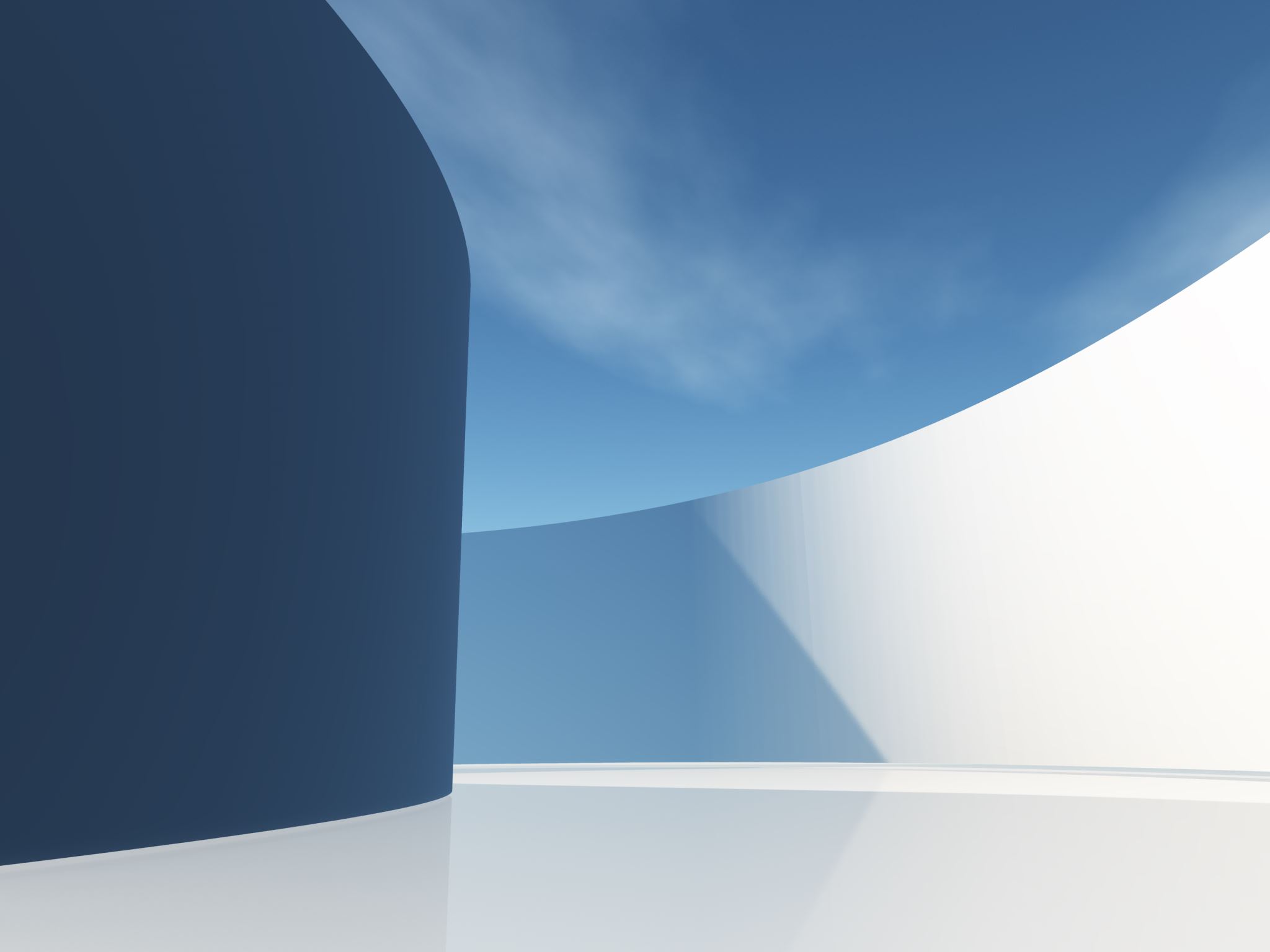 GRAZIE PER L’ATTENZIONEMaria Silvia Golamariasilvia.gola@unito.it